Організаційні форми навчання у ВНЗ
Студентка групи ПВШ – 1(з)
Луканюк Іванна
План
Форма навчання
Форми навчання у вищій школі України
Класифікація форм навчання
Роль лекції у вищій школі
Вимоги до лекції у вищій школі
Практичні заняття
Семінарські заняття
Лабораторні роботи
Організація самостійної роботи студентів
Навчальна ділова гра
Контрольні заходи
Курсові проекти
Державна атестація
Використана література
Форма навчання
Форма навчання – це спосіб взаємодії вчителя і учнів, у межах якої реалізуються зміст і методи навчання.
Форма організації навчального процесу — спосіб організації, побудови й проведення навчальних занять, у яких реалізуються зміст навчальної роботи, дидактичні завдання і методи навчання. Поширеною є класифікація форм навчання, в основу якої покладено кількість осіб, що виконують завдання.
Форми навчання у вищій школі України
Класифікація форм навчання
У вищій школі поширені різні організаційні форми навчання: 
лекція, семінарське, практичне, лабораторне заняття, консультація, екскурсія, експедиція, навчальна конференція, самостійна і науково-дослідна робота студентів, навчальна та виробнича практика, курсова, дипломна робота (проект).
Роль лекції у вищій школі
Роль лекції полягає у передачі системи знань, створенні основи для подальшого засвоєння студентами навчального матеріалу, у цілеспрямованому впливі на формування свідомості студента, залученні його до ідей і методів науки та майбутньої професійної діяльності.
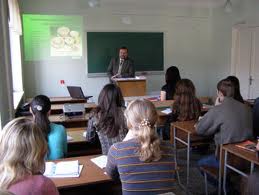 Вимоги до лекції у вищій школі
вмотивованість актуальності навчального матеріалу;
 науковість та інформативність;
доказовість та аргументованість; 
наявність достатньої кількості яскравих і переконливих прикладів;
емоційність форми викладу;
активізація розумової діяльності студентів.
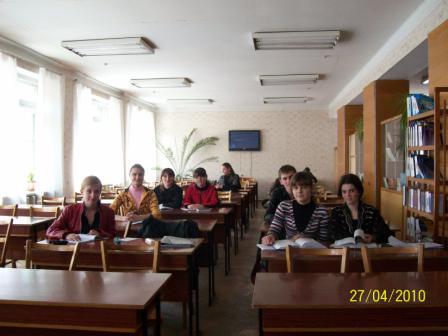 Практичні заняття
Розрізняють власне практичні заняття, лабораторні заняття, семінар у всіх його різновидах, різні навчальні й виробничі практики, зокрема педагогічну практику у школі.
 Їх мета — розширити, поглибити та уточнити теоретичні знання, здобуті на лекціях і під час самостійної роботи, забезпечити вироблення навичок і вмінь застосовувати знання для розв’язання практичних і теоретичних завдань.
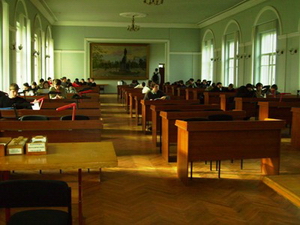 Семінарські заняття
Семінарське заняття є формою і методом активної перевірки знань, якому передує самостійне вивчення студентами різних джерел і посібників.
Мета: поглиблене вивчення того чи іншого предмета, його методології, формування у студентів найважливіших інтелектуальних умінь і навичок, зокрема вміння аналізувати факти і події, порівнювати, узагальнювати й систематизувати здобуті знання.
Лабораторні роботи
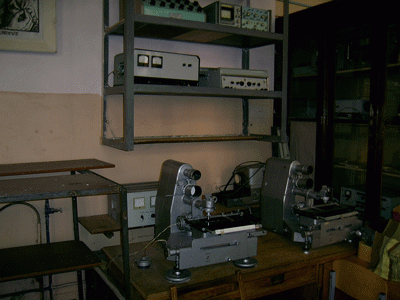 Лабораторні роботи інтегрують теоретико- методологічні знання, практичні навички й уміння в єдиному процесі діяльності навчально-дослідницького характеру.
Вони дають студентові можливість глибоко і наочно вивчити механізм застосування теоретичного матеріалу, оволодіти надзвичайно важливим для фахівця вмінням інтелектуального проникнення у ті природничі, технічні або виробничі процеси, які досліджуються в лабораторному практикумі.
Організація самостійної роботи студентів
не лише формує у студентів навички і вміння самостійного здобування знань, що важливо для здійснення неперервної освіти протягом усієї подальшої трудової діяльності, а й має важливе виховне значення, оскільки формує самостійність як рису характеру, що відіграє істотну роль у структурі особистості сучасного спеціаліста вищої кваліфікації.
Вирішальне значення для організації самостійної роботи є ретельний добір викладачами і кафедрою змісту та обсягу навчального матеріалу, який надається для самостійного опрацювання студентами.
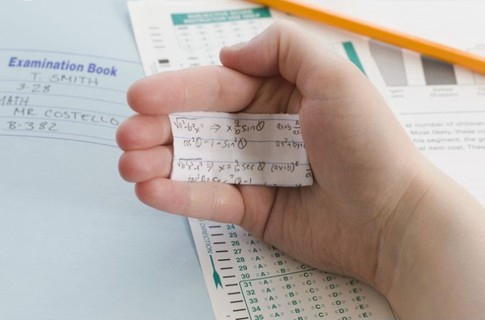 Навчальна ділова гра
Ділова гра — це форма відтворення предметного і соціального змісту майбутньої професійної діяльності спеціаліста, моделювання тих систем, умов, зв’язків, шо характерні для цієї діяльності як цілого.
Специфікою навчальної ділової гри є те, що вона залишається педагогічним процесом, спрямованим на досягнення мети навчання й виховання, розвитку і професійної підготовки, а не цілей виробництва, хоча певною мірою у процесі гри такі цілі також ставляться.
Ділова гра “Брейн-ринг” серед студентів ВНЗ м. Києва
Контрольнi заходи
Пiдсумковий контроль
Поточний контроль
Поточний контроль здiйснюється пiд час проведення практичних, лабораторних та семiнарських занять i має на метi перевiрку рiвня пiдготовленостi студента до виконання конкретної роботи.
Пiдсумковий контроль включає семестровий контроль та державну атестацiю студента.
Курсовi проекти (роботи)
виконуються з метою закрiплення, поглиблення i узагальнення знань, одержаних студентами за час навчання та їх застосування до комплексного вирiшення конкретного фазового завдання.
 Тематика курсових проектiв (робiт) повинна вiдповiдати завданням навчальної дисциплiни i тiсно пов'язуватися з практичними потребами конкретного фаху.
Державна атестацiя студента
Державна атестацiя студента здiйснюється державною екзаменацiйною (квалiфiкацiйною) комiсiею (далi - державна комiсiя) пiсля завершення навчання на певному освiтньому (квалiфiкацiйному) рiвнi або його етапi з метою встановлення фактичної вiдповiдностi рiвня освiтньої (квалiфiкацiйної) пiдготовки вимогам освiтньої (квалiфiкацiйної) характеристики.
Орієнтований розподіл часу на вивчення навчальної дисципліни залежно від їх обсягу
Висновок
Використана література
Гадяцький М.В., Хлєбнікова Т.М. Організація навчального процесу в сучасній школі. — Харків: Веста, 2003.
Житник Б.О. Методичний порадник: форми і методи навчання — Харків: Основа, 2005.
Слєпкань З.І. - Наукові засади педагогічного процесу у вищій школі: Навч. Посібник. – К.:Вища шк., 2005. – 239 с.